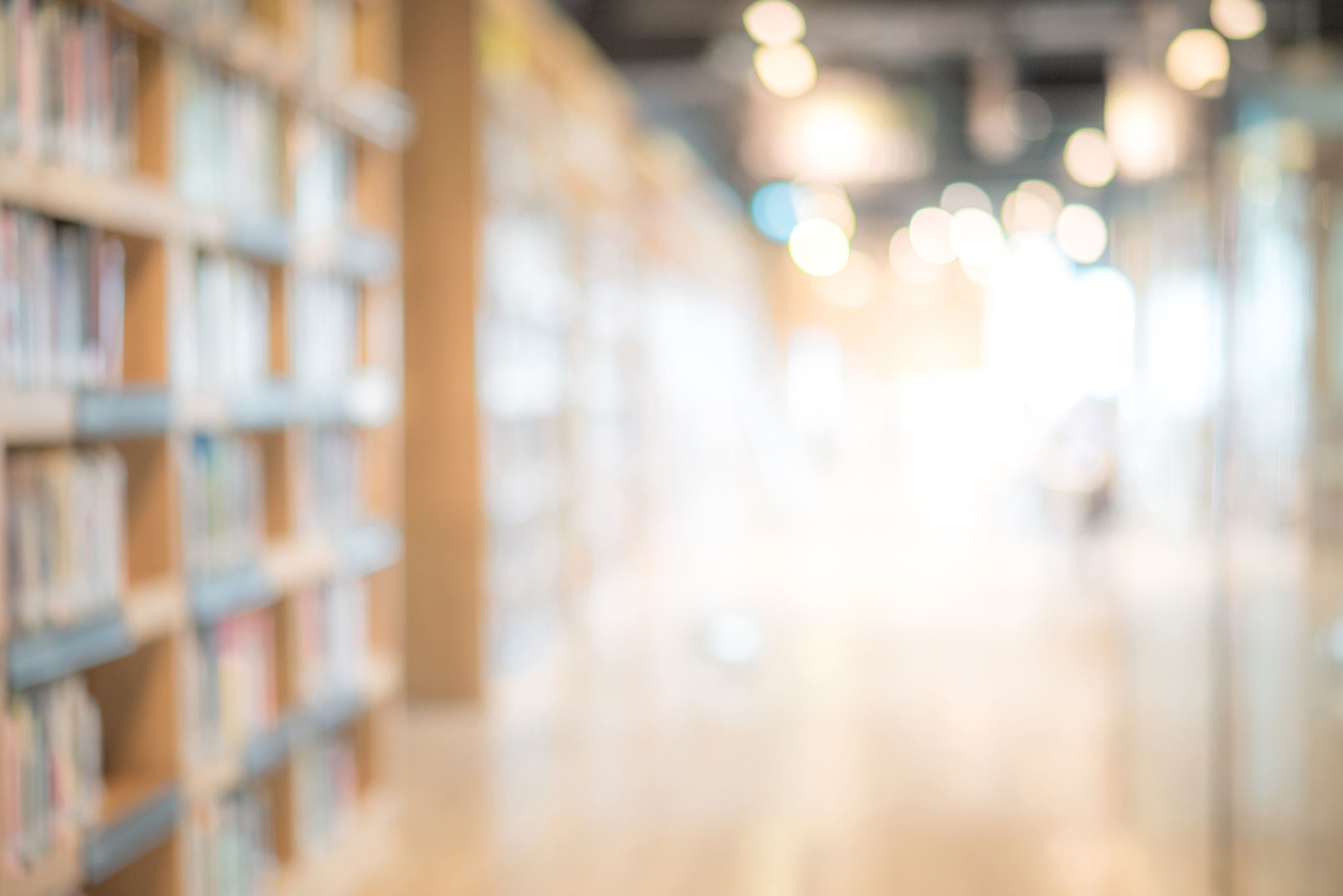 SCPA 201: Intro to Public Policy and the Public Interest – Library Workshop
Michelle Lake
SCPA, Political Science, FPST and Government Publications Librarian
Michelle.Lake@Concordia.ca
Who am I?
Michelle Lake, librarian for the School of Community and Public Affairs, First Peoples Studies, Political Science, and Government Publications
Michelle.Lake@Concordia.ca / Make an appointment or ask a question

What do I do?
Provide research support
Help students with library databases  
Help students find and access materials they need
Help with citation issues
Choose the books we buy for the above subject areas
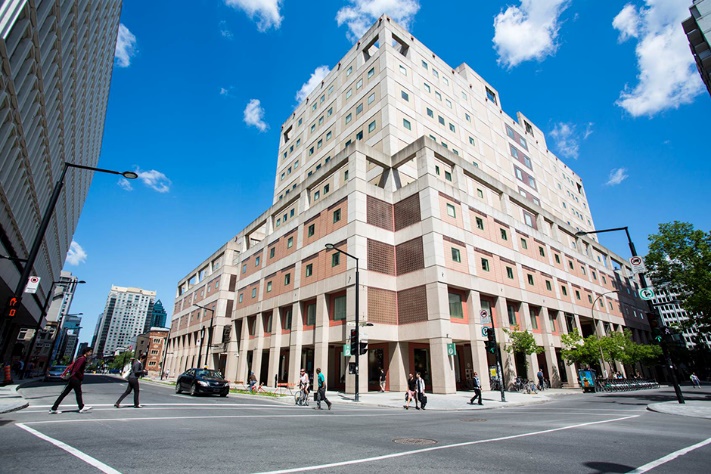 The Librar(ies)
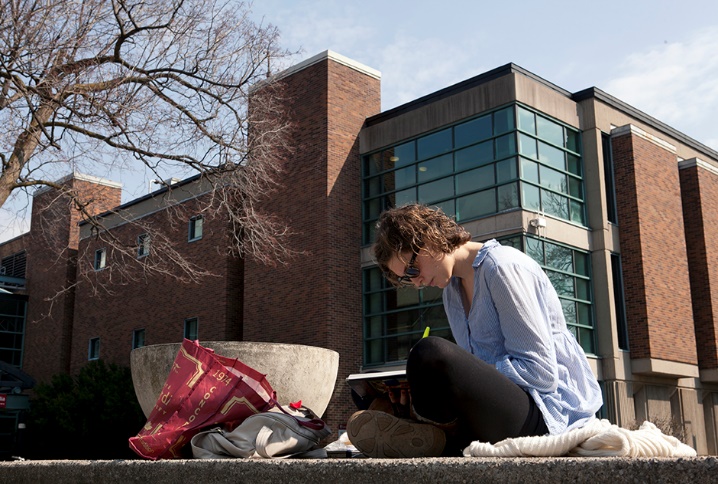 24/7 access, with student card, after 11pm
Webster Library (LB) – downtown on SGW campus & Vanier Library (VL) on Loyola campus 
Webster: Social Sciences, Humanities, Business, Engineering & Fine Arts
Vanier: Science(s), Health, Communications, Journalism and Psychology
Course Reserves Room(s): have the required undergraduate print textbooks for the courses taught at that campus (for example: Webster has the Political Science and SCPA course reserves)
Library Services
Your student card is your library card.  
You need it to:
 borrow books (up to 100 a time)
borrow a laptop and other technology  (for 24 hours)
print on campus (add money to your Dprint account)
access the library overnight during 24/7 hours.

 Webster library has 5 book scanners  (And Vanier has 2!) that can be used for free to scan chapters from our print books and email them to yourself as a PDF.

 To use Library databases, access online articles and ebooks when you are off campus, login with your MyConcordia Netname and password.
Electronic Course Reserves
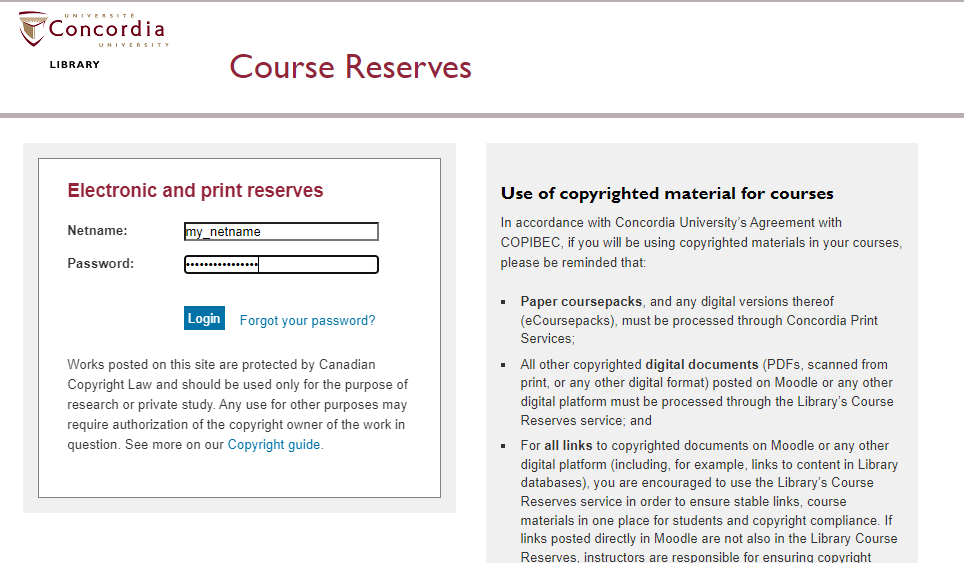 How can I find out if the library has an item (book, book chapter, article) I’m looking for?
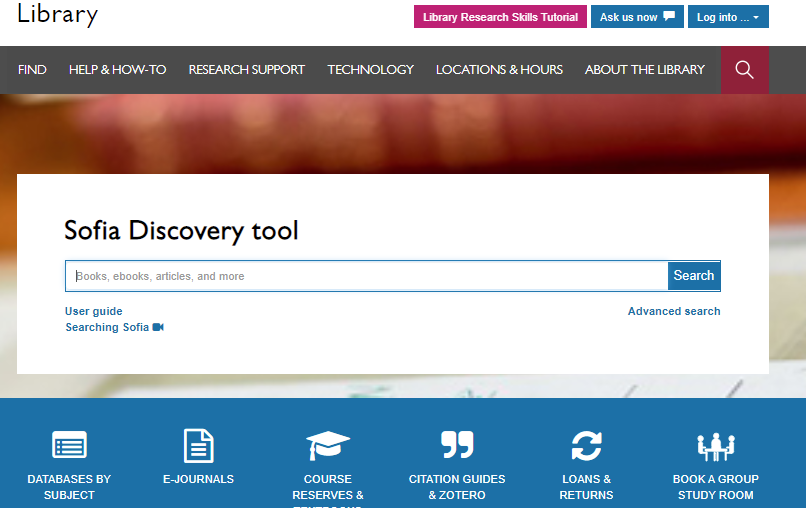 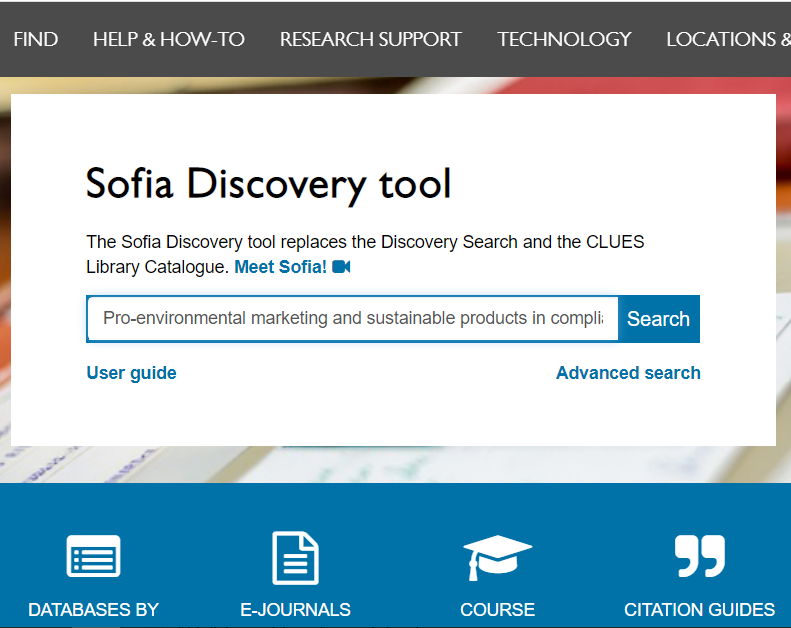 Search for library books, ebooks, films, articles
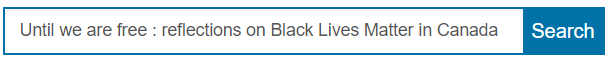 9
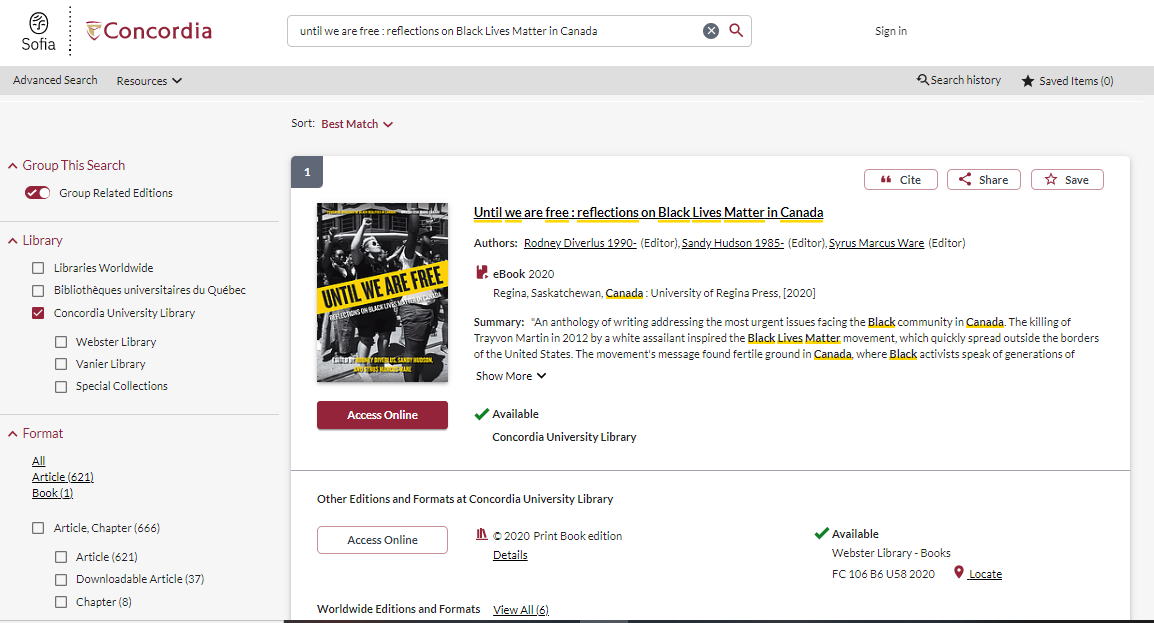 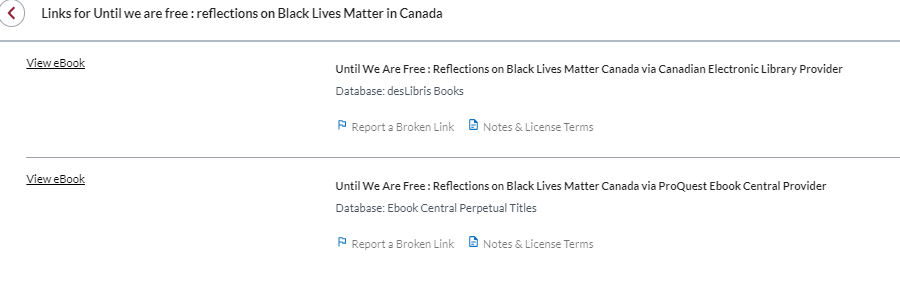 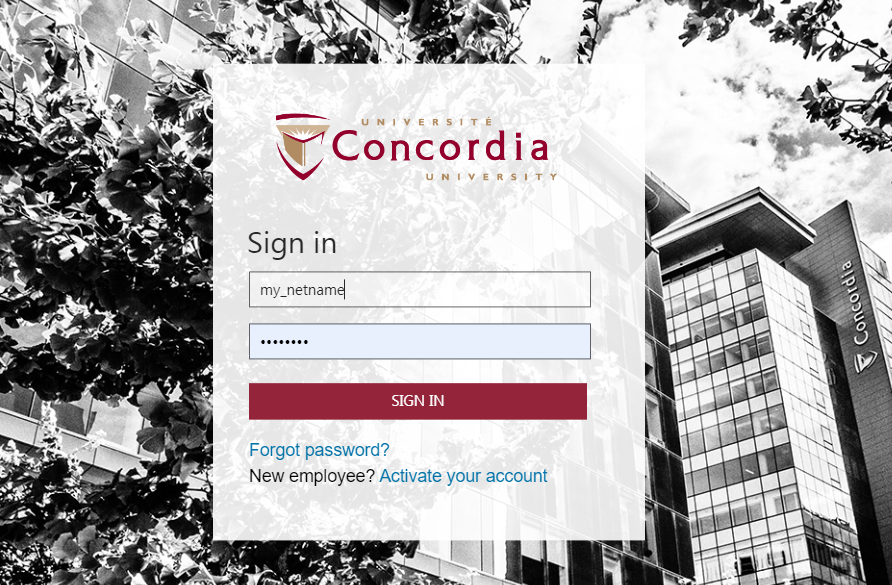 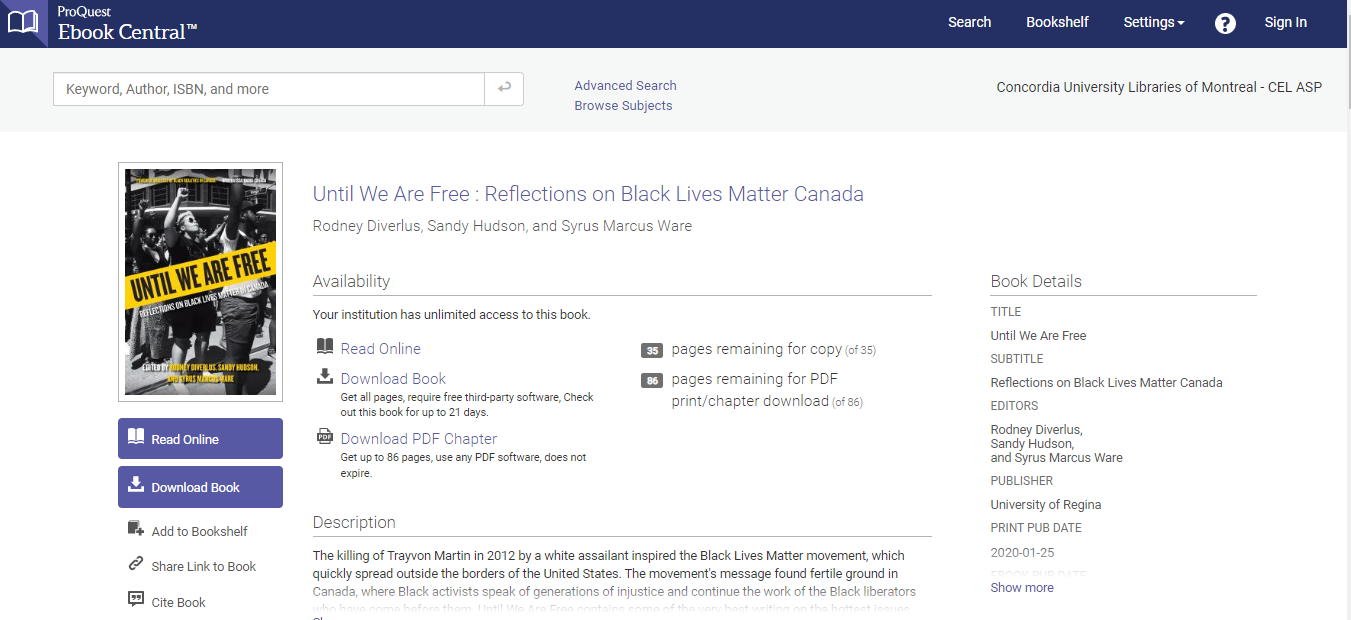 Often ebooks have restrictions on downloading and printing pages; reading the book online is usually the best option
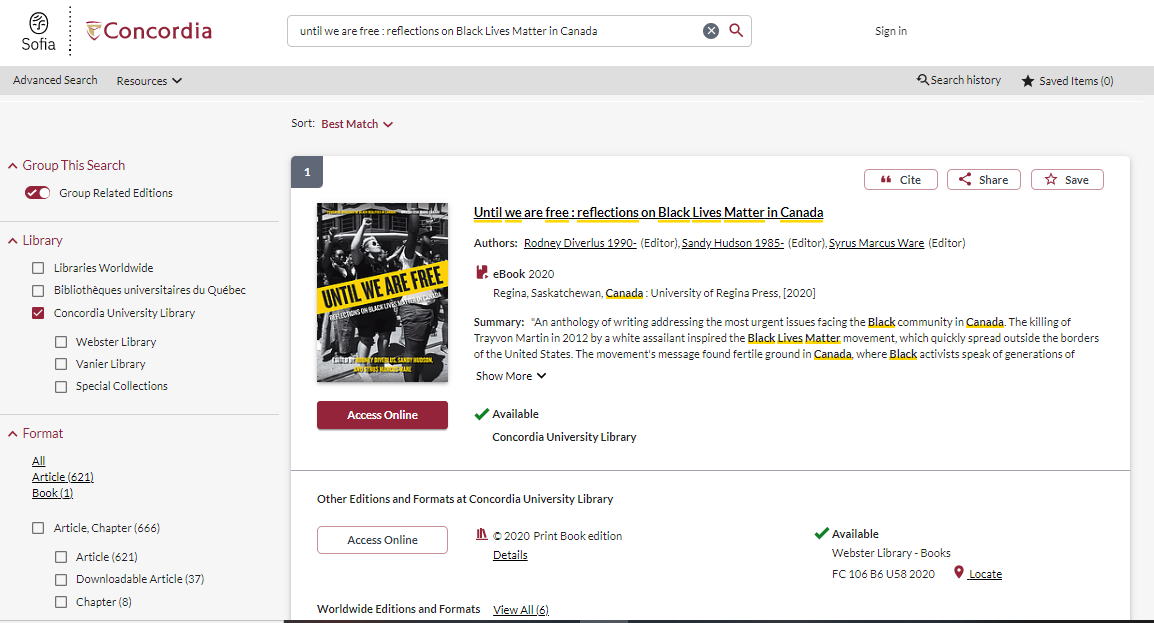 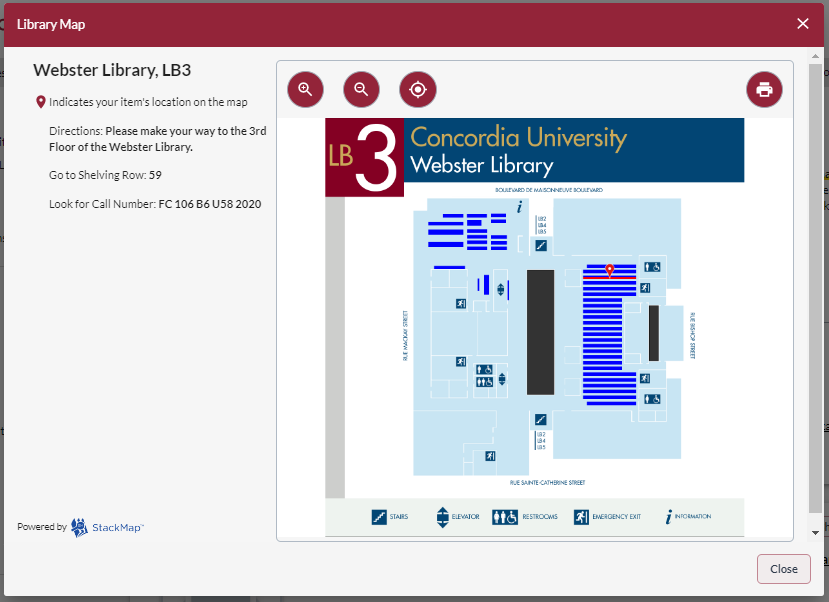 Winter, J. Environmental Policy Transformations and Canada at 150. In: Tuohy, C.H., Borwein, Loewen, P.L., & Potter A. (eds) Policy transformation in Canada: is the past prologue?. University of Toronto Press, 2019.
Always search for the title of the book, to see if we have access it to it in Sofia.
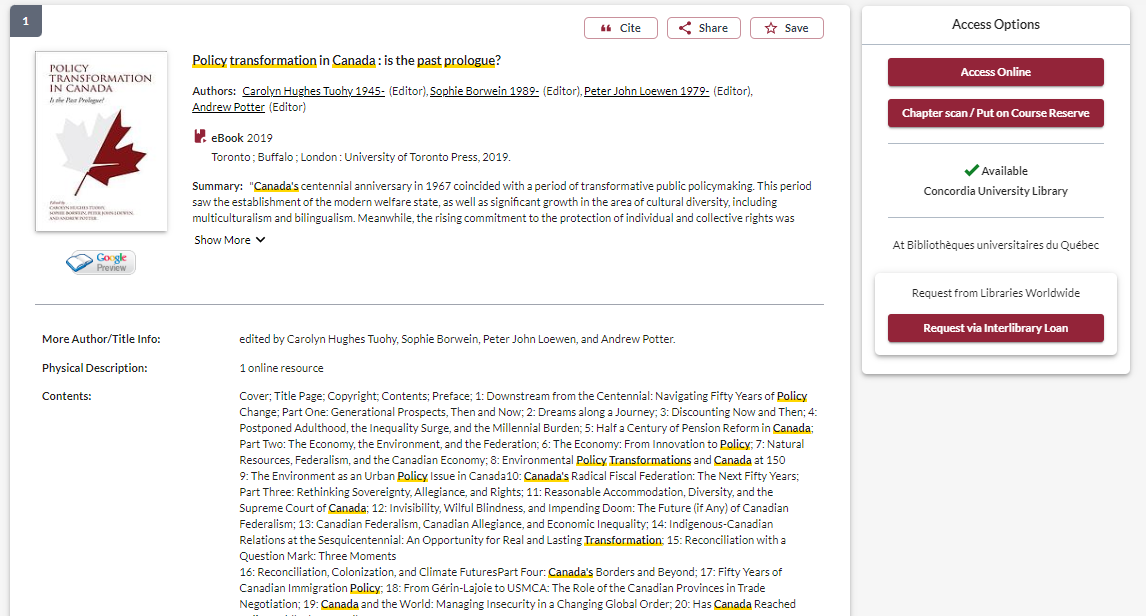 Dale, A., & Lenore, N. (2009). Large footprints in a small world: toward a macroeconomics of scale. Sustainability: Science, Practice, & Policy, 5(1), 9-19.
Always search for the article title in to find access to it through Sofia.
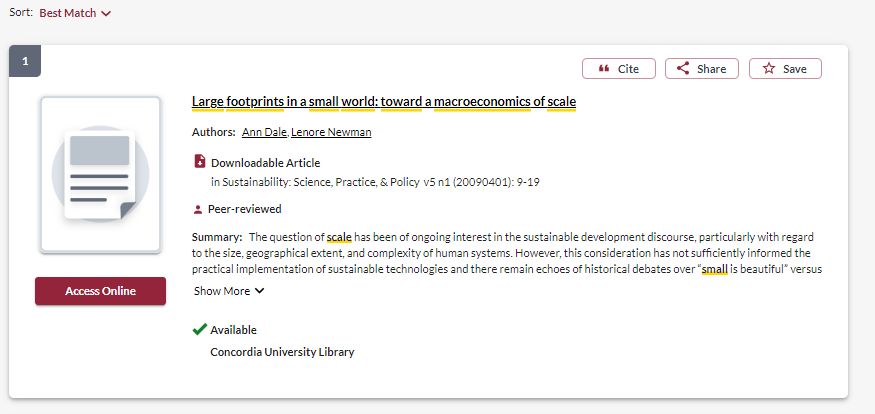 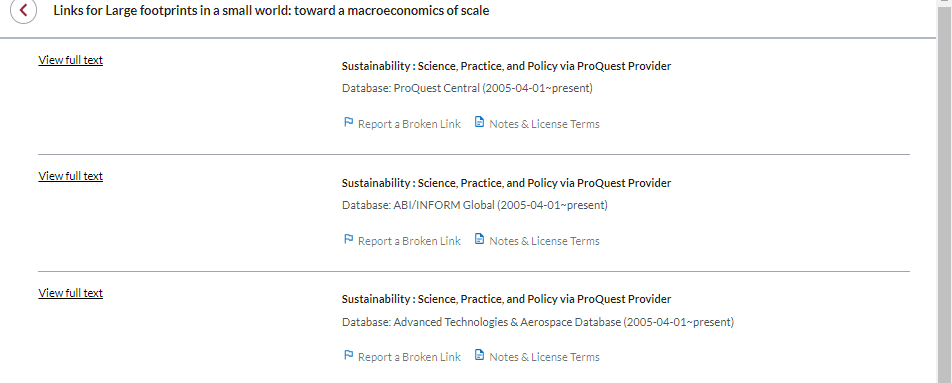 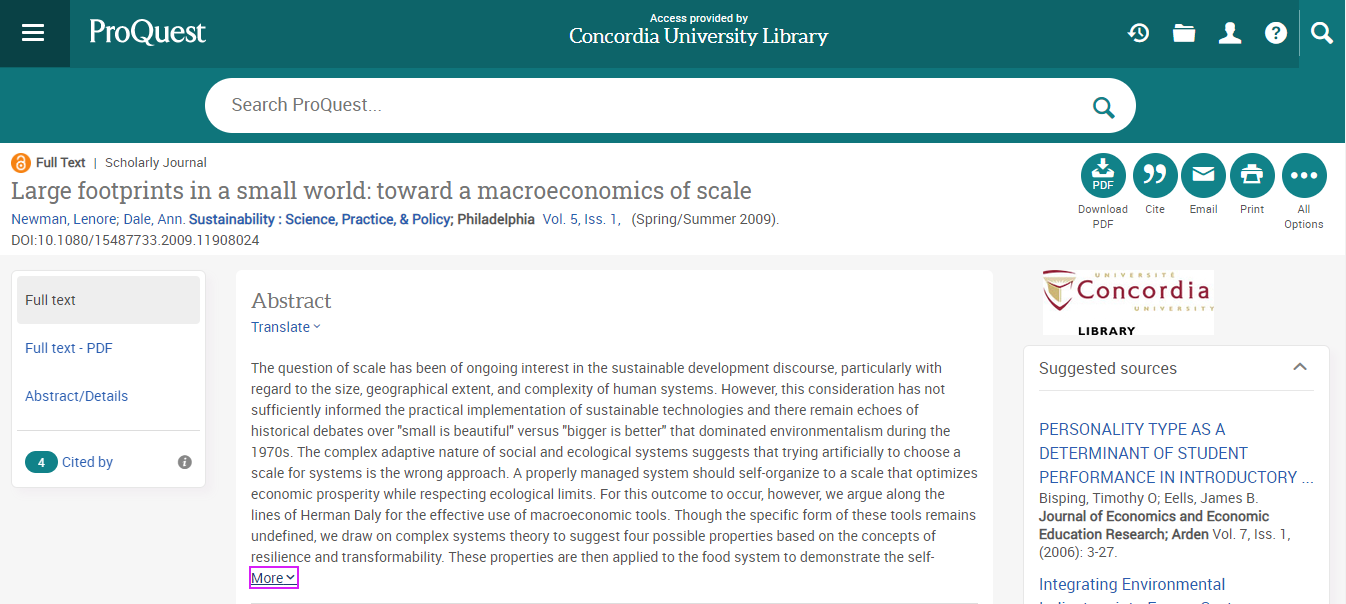 Network Loans
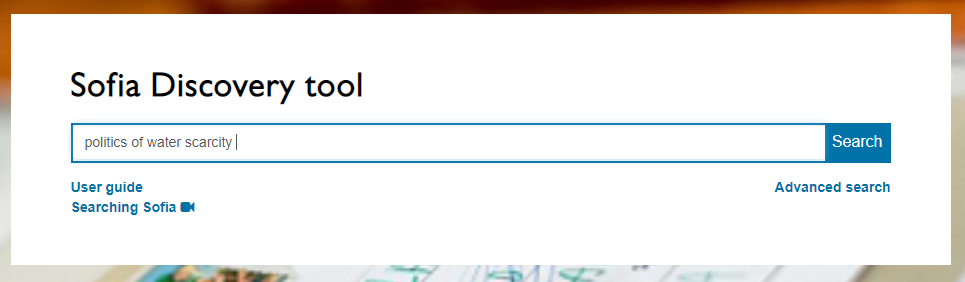 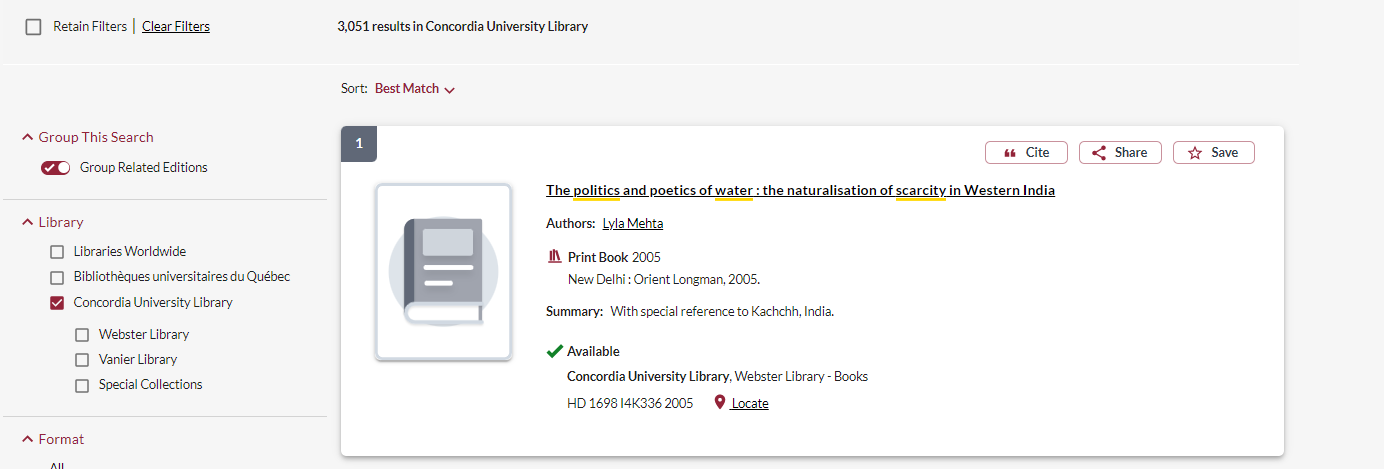 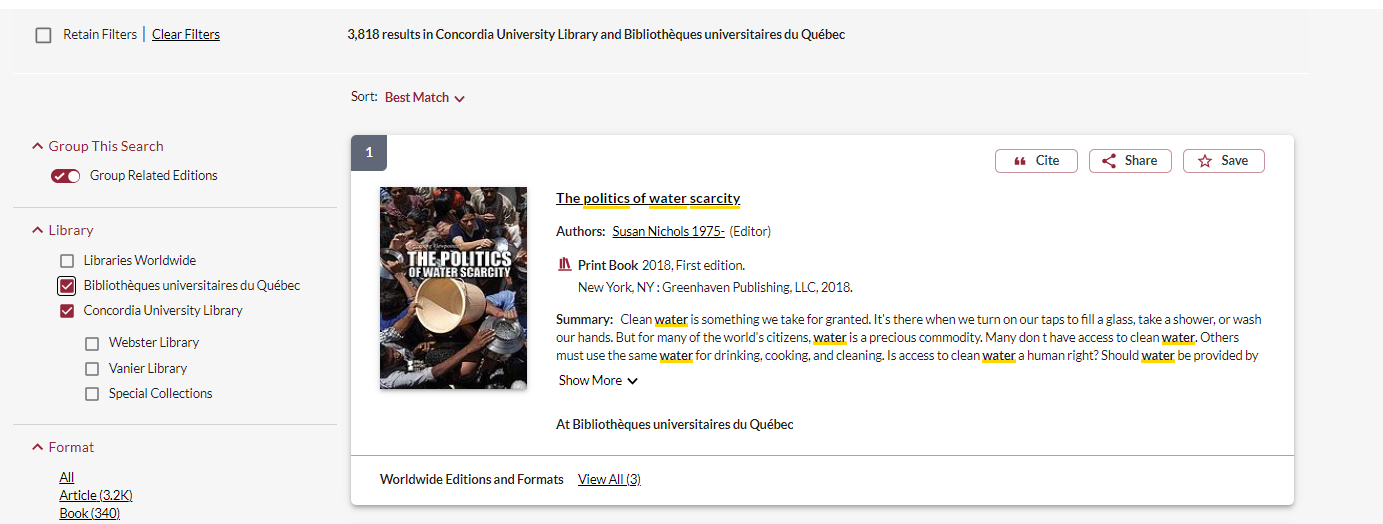 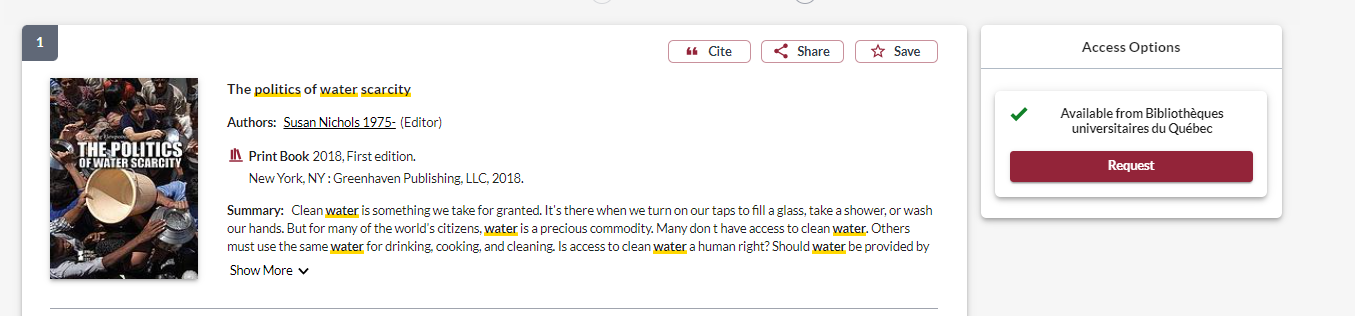 Request the book and it will be delivered to Concordia for your use
Request a book via Interlibrary Loan
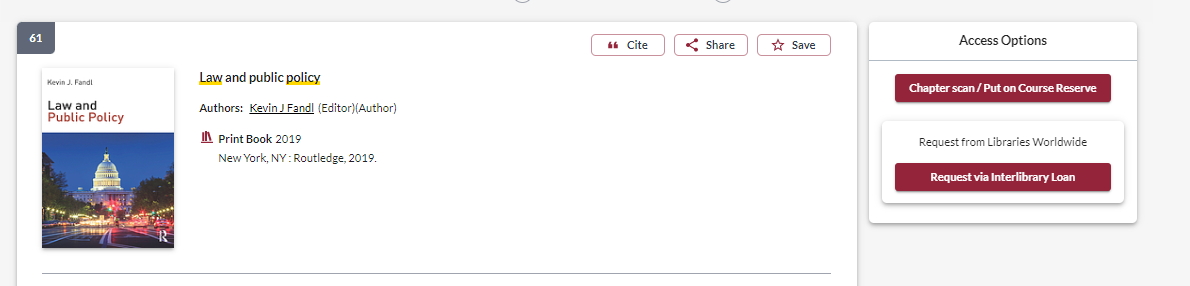 I found this book searching in ‘Libraries worldwide’ and it is not in Concordia’s collection, or in any Quebec university libraries
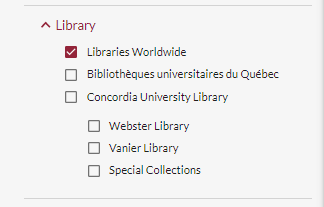 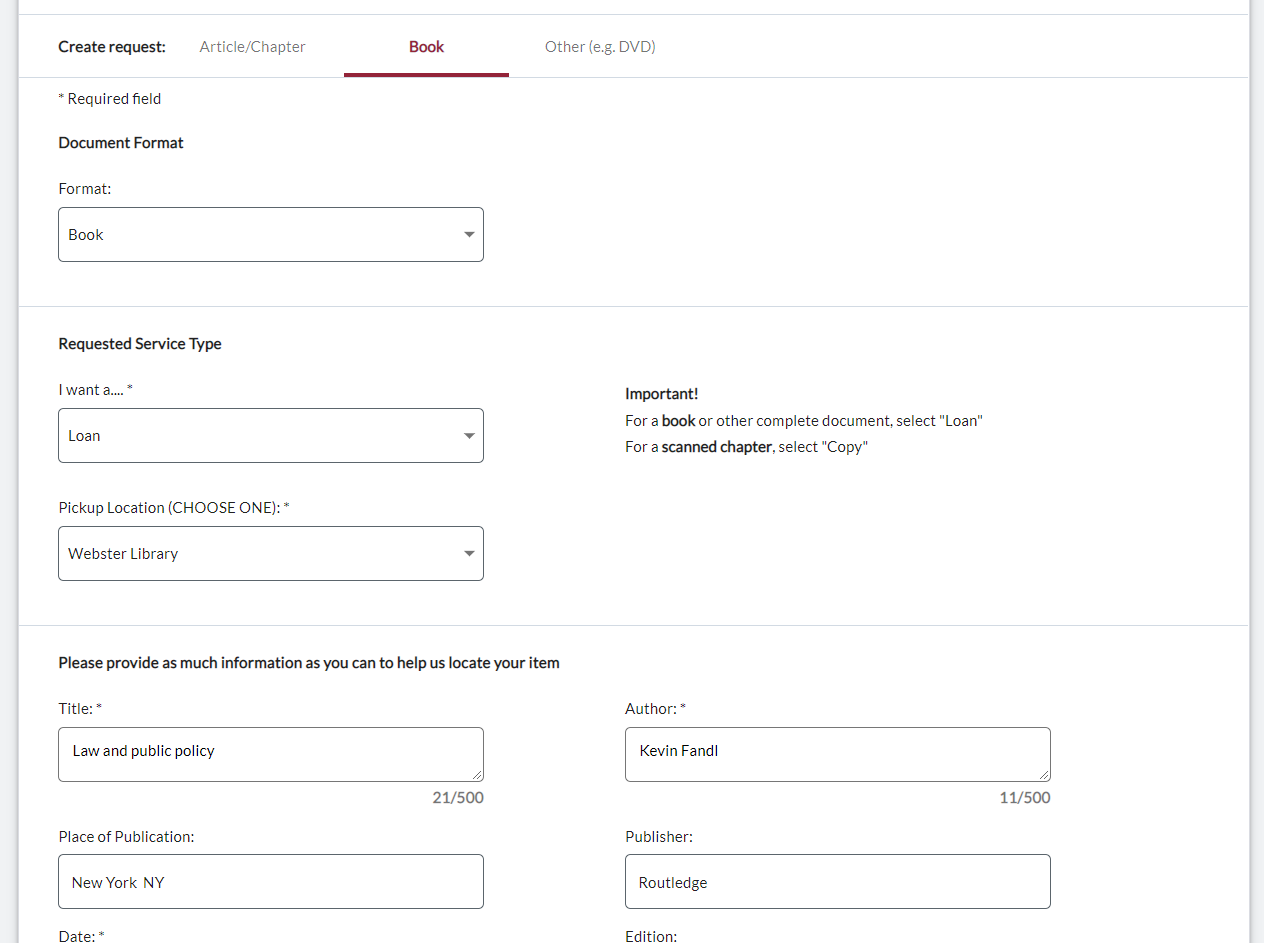 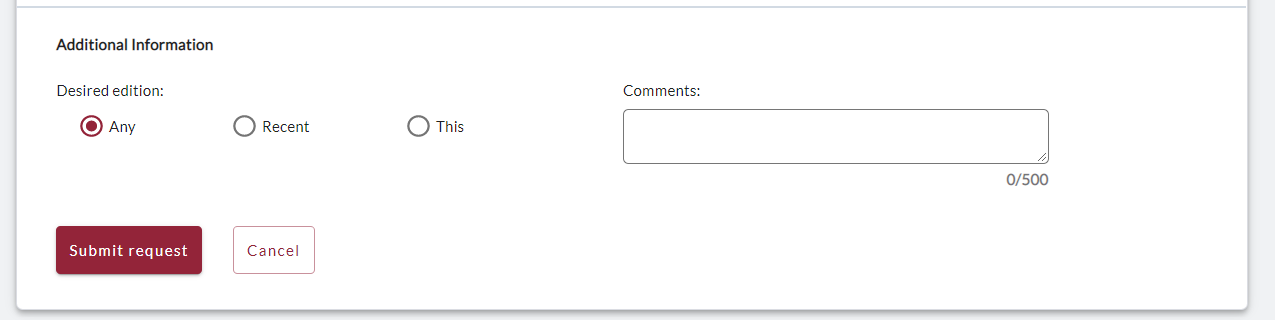 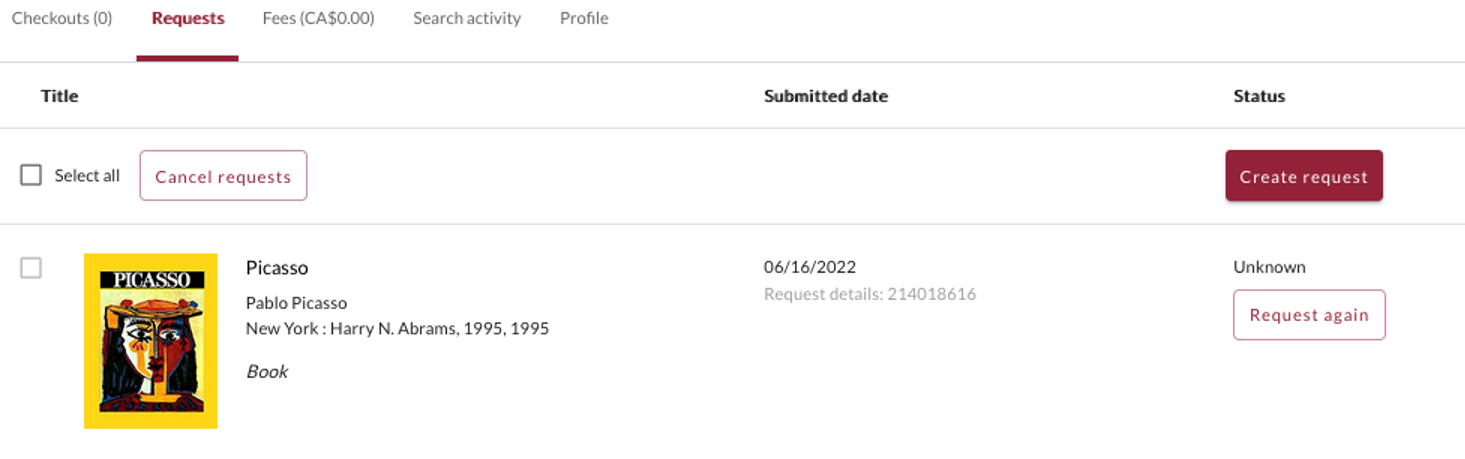 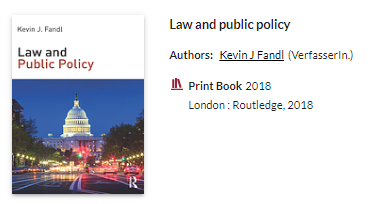 Check the status of your request under the "Requests" tab.​
Research Essay
The research essay is a term paper on a topic of your choice related to a public policy issue, possibly looking at it from a comparative (objectivist versus relational ontology) perspective. 
Worth 35%

A - denotes work that is of exceptional quality. Exceptional quality is represented by evidence of engagement with information and ideas in course materials and lectures, and from other sources, thoroughness, careful thinking, integration of material across topics, logical reasoning, precise and artful writing.
Topic: Immigration policy in Quebec
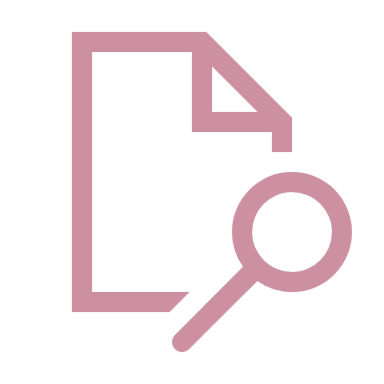 What words are we going to search with?
Immigration policy in Quebec
Immigration		
Immigrant
Migration
Migrant
Refugee
Policy	
	
Policies
Regulations
Laws
Legislation
Synonyms or alternative words
Avoid unnecessary or linking words like:

effects, impact, consequences, influence, results, importance, significance, causes, etc.
How do we combine search words for the best possible results?
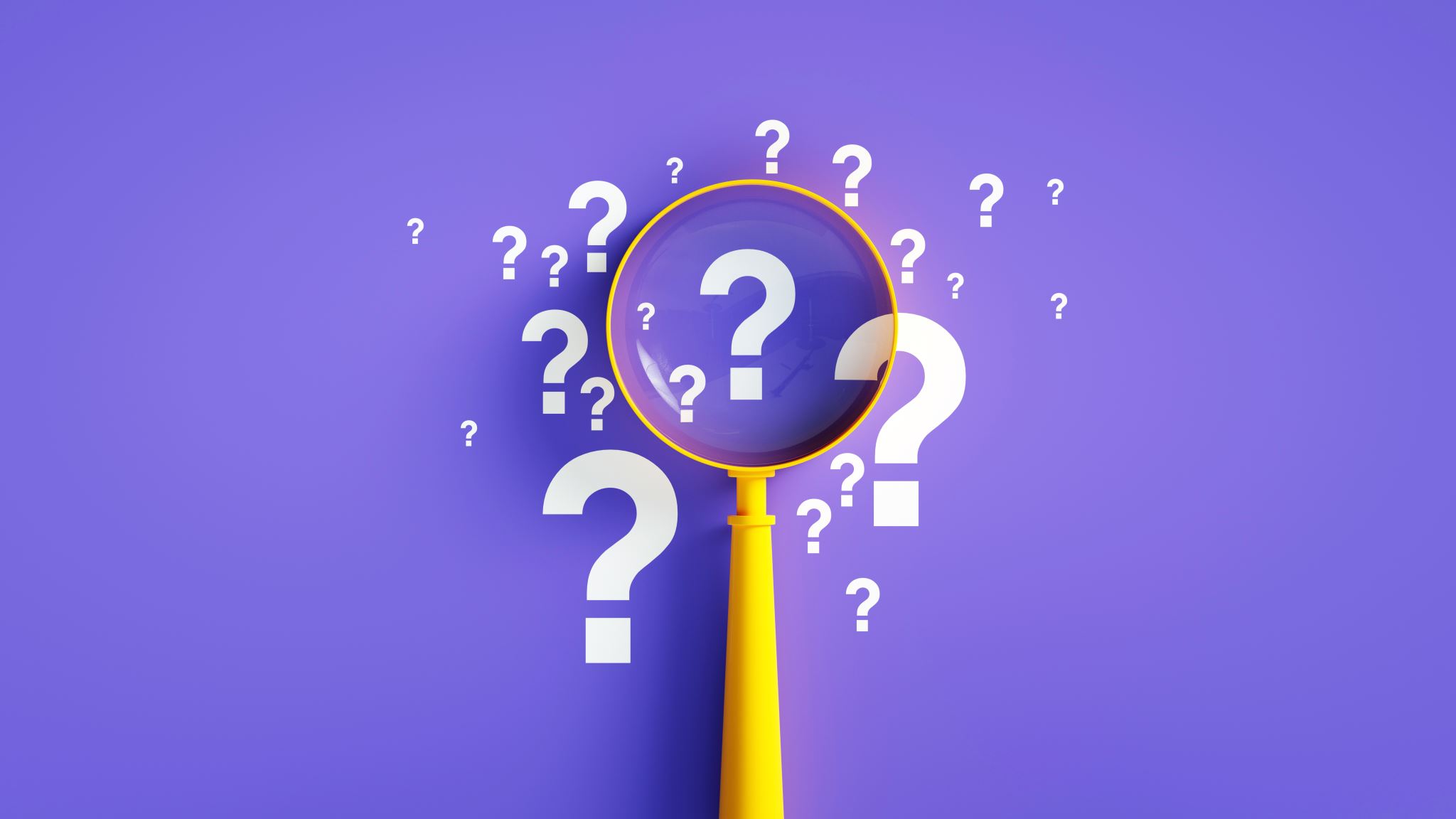 How do you start your research? Where do you look first?
Sofia Searching
Always type AND, OR in ALL CAPS in Sofia searches
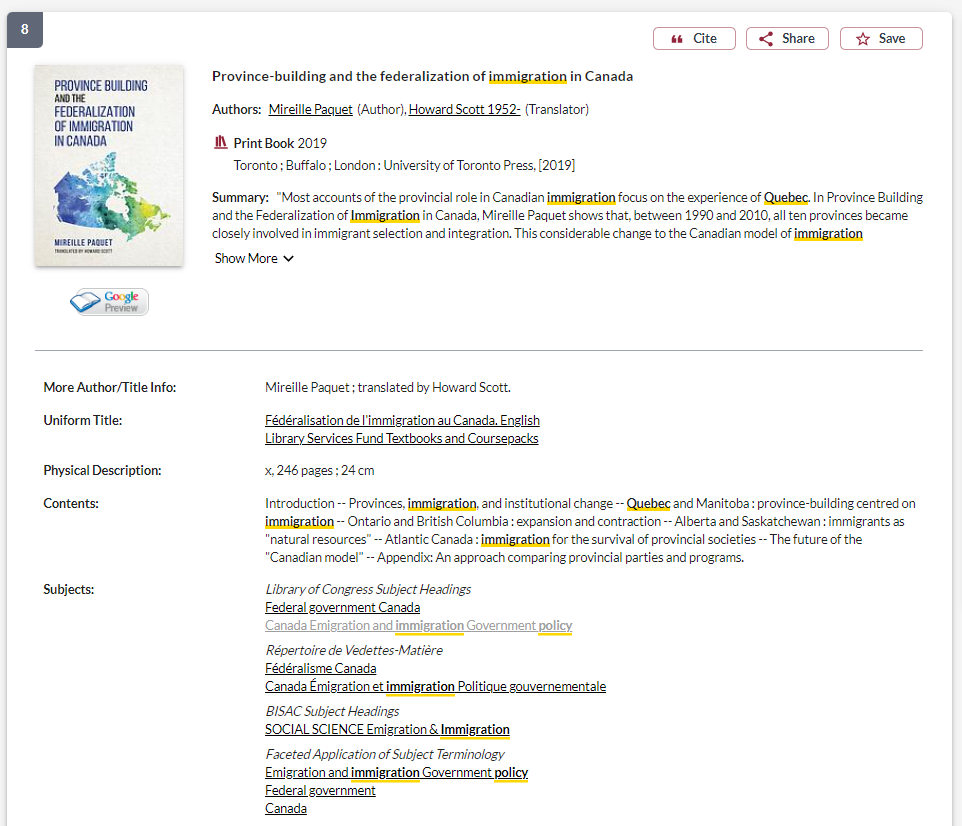 Look for useful subject headings and  click for more resources
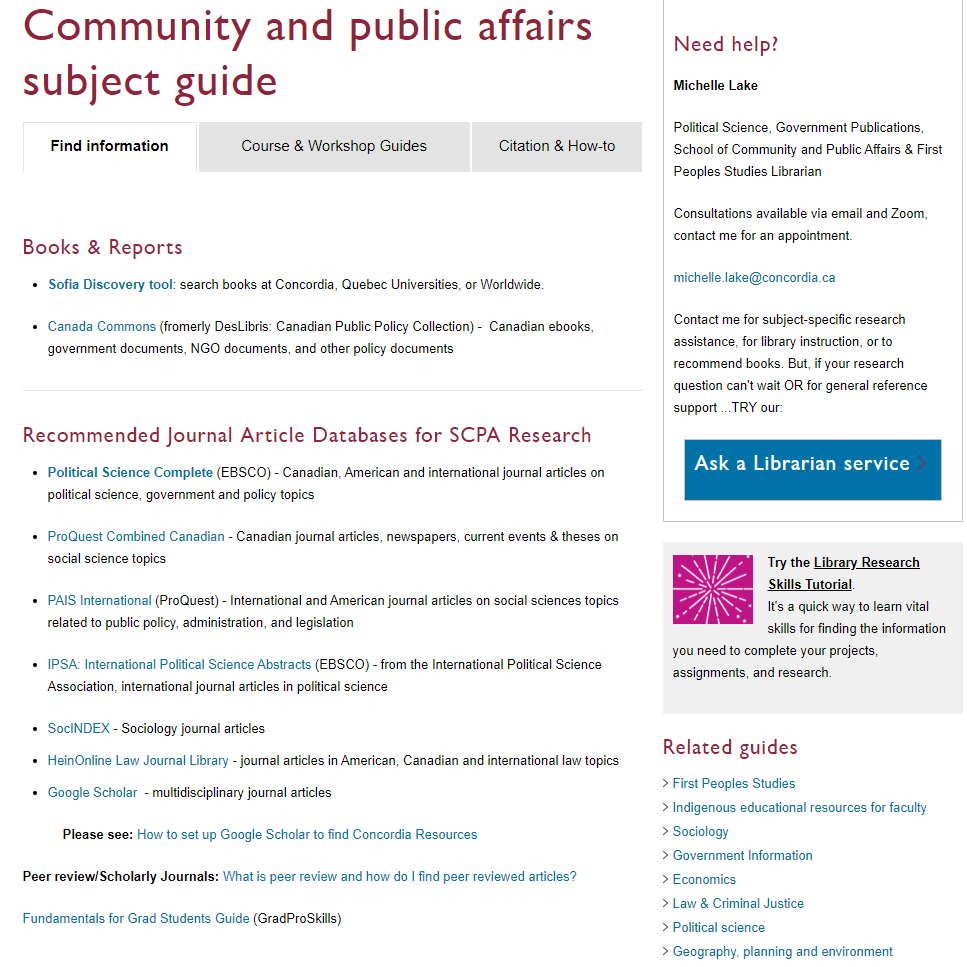 SCPA Subject Guide
Political Science Complete – for journal articles
Each of the main concepts is in its own search box, combined with AND
All the synonyms combined with OR are in the separate search boxes
Using the limits in a database
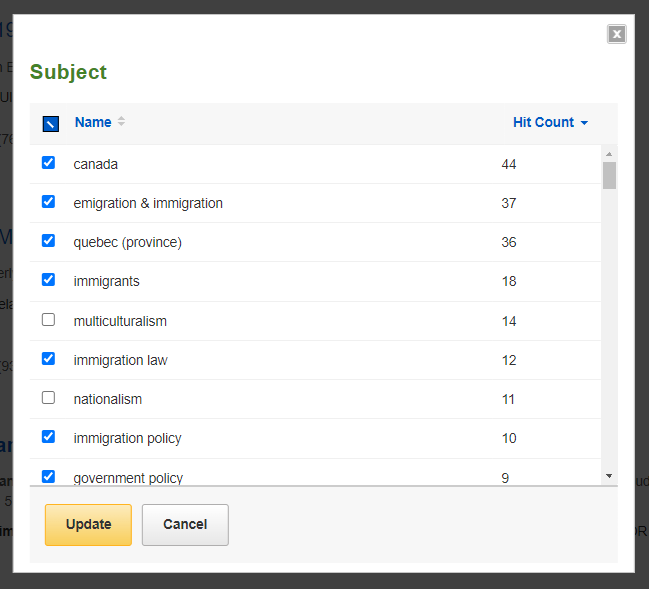 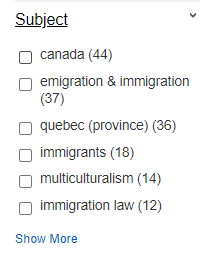 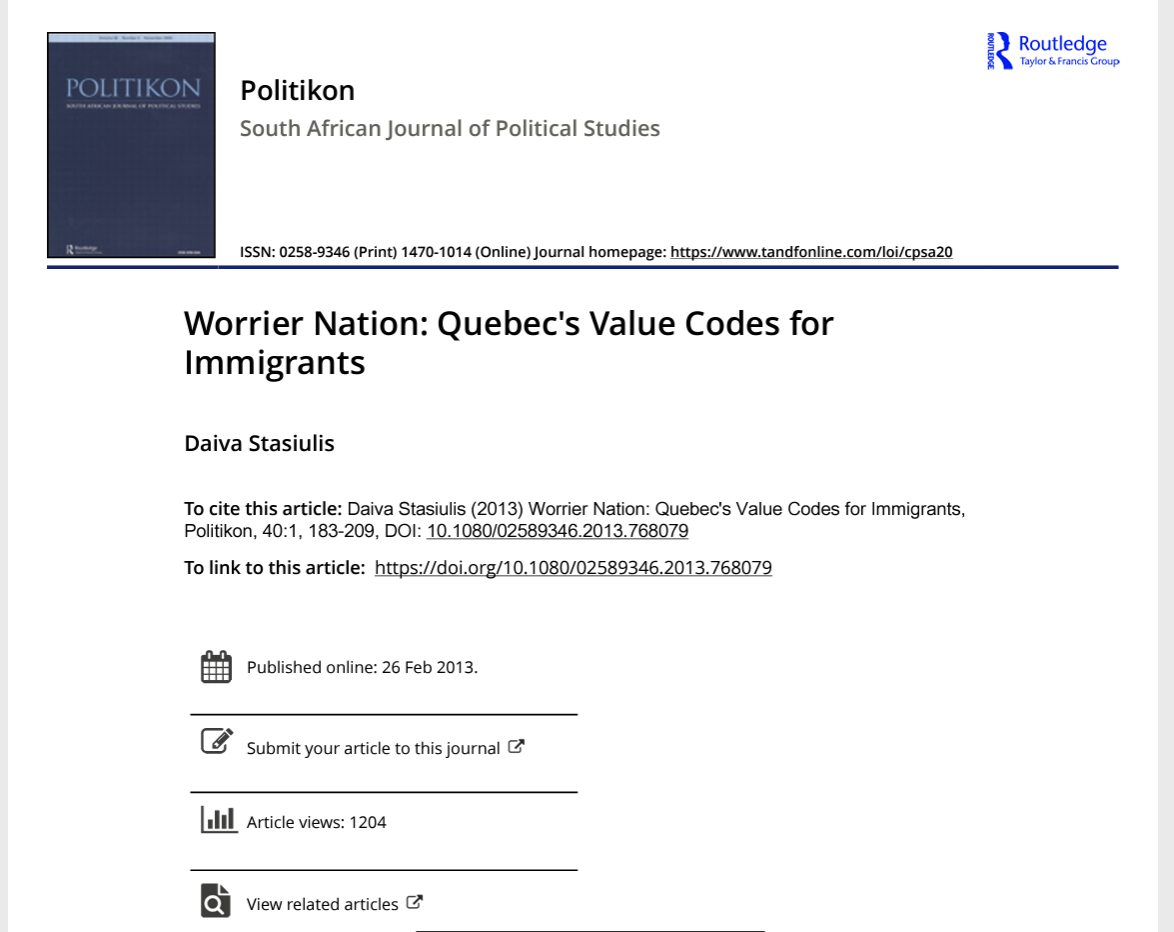 If there is no PDF, click on Find it @ Concordia for access to the article
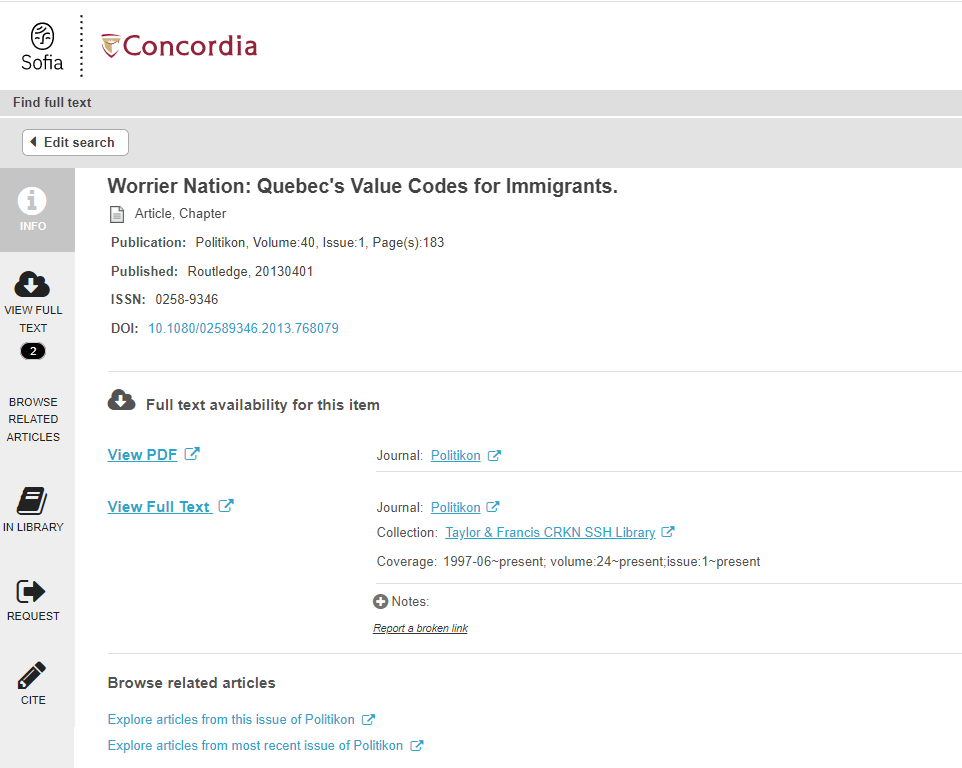 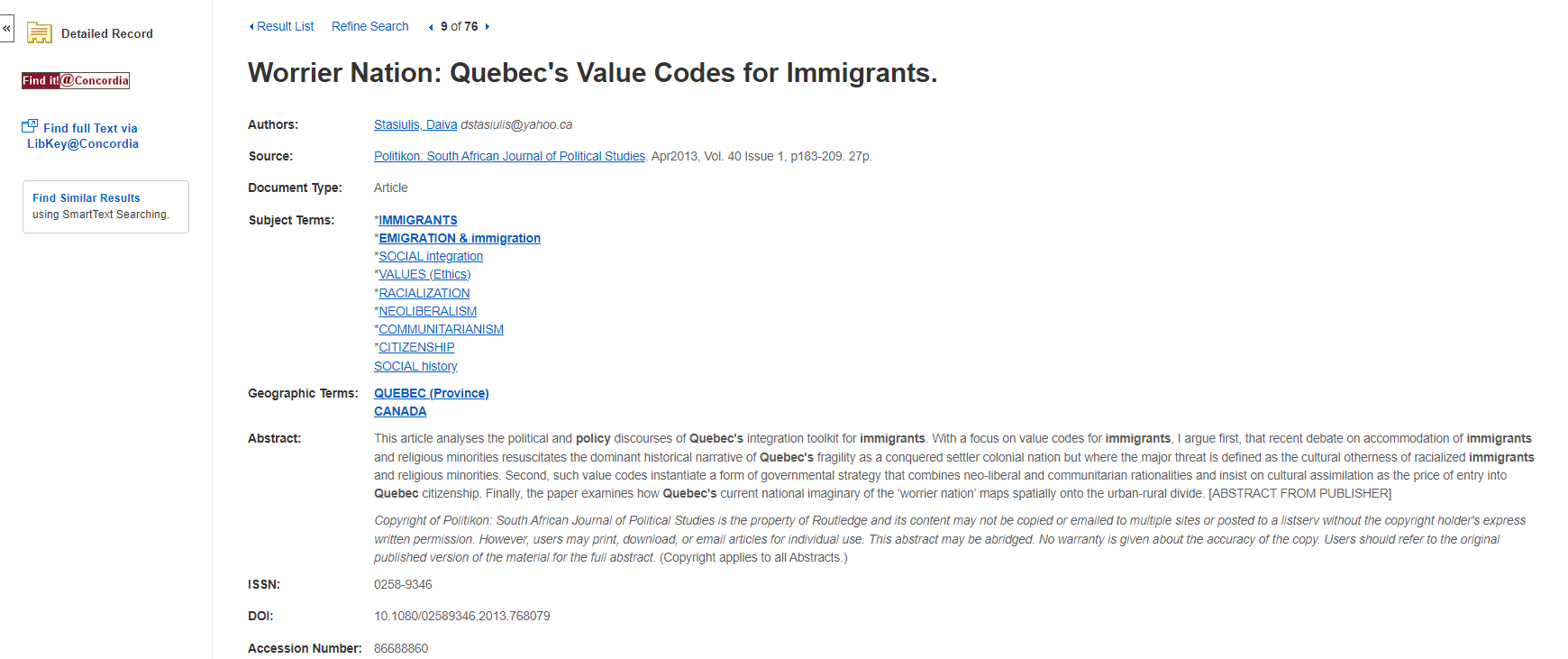 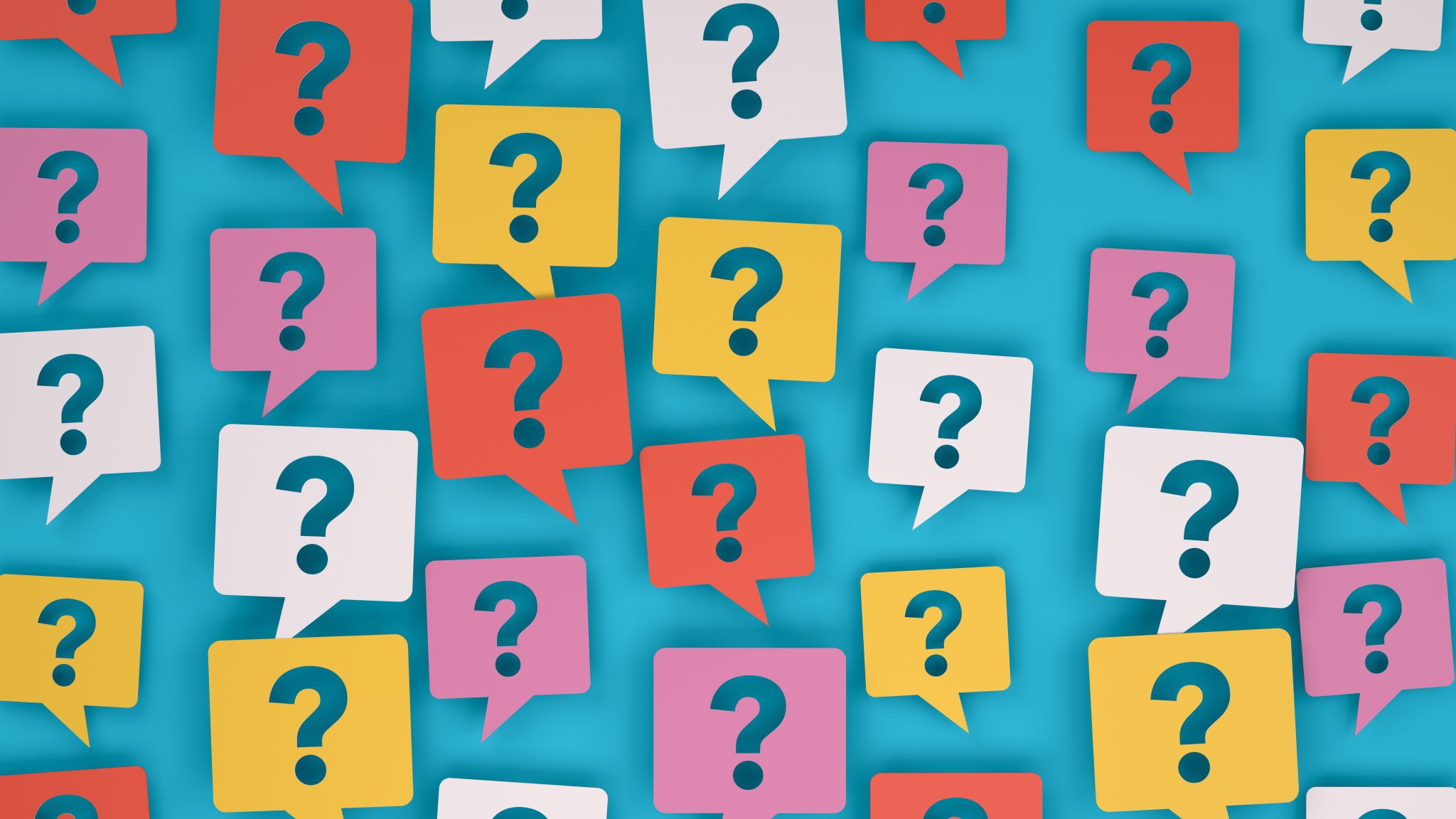 What is peer review? What are peer reviewed, scholarly articles?
Has the article gone through the peer review process?What is peer review?Peer review is a system used to decide if an article should be published in a peer-reviewed journal. Each paper submitted to a peer-reviewed journal is read and evaluated by experts in the article’s subject area. The reviewers assess the article’s validity, importance, and originality, and then recommend whether it should be printed in the journal. The reviewers’ suggestions are considered by the journal’s editor, who makes the final decision about whether to accept or reject the article.Criteria for evaluating academic or scholarly articles
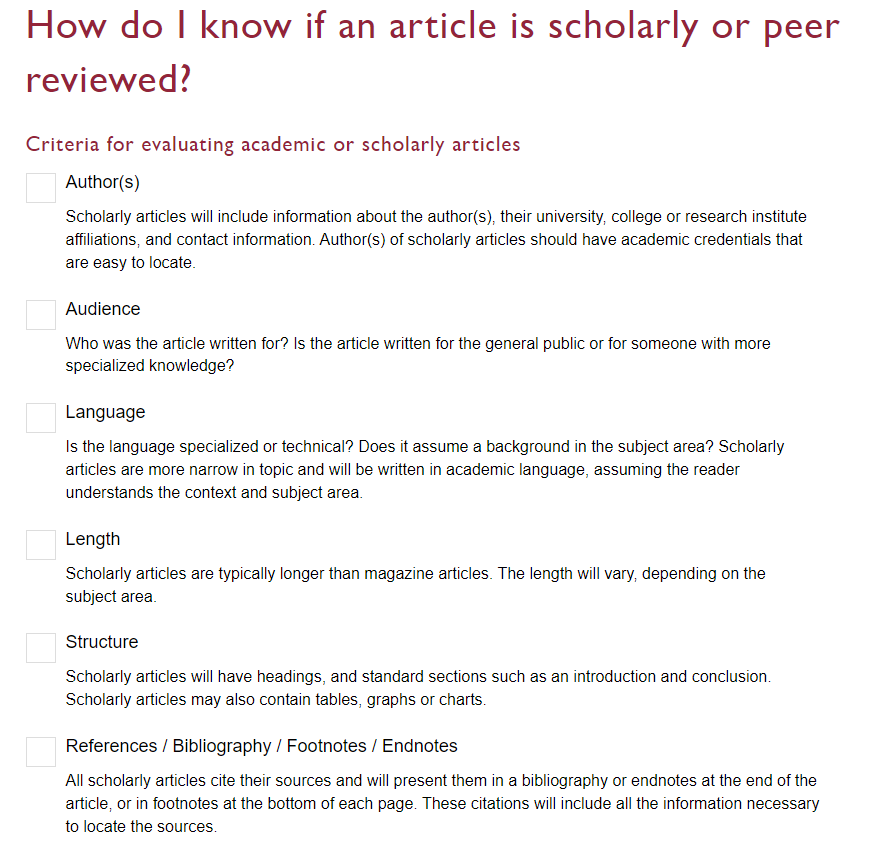 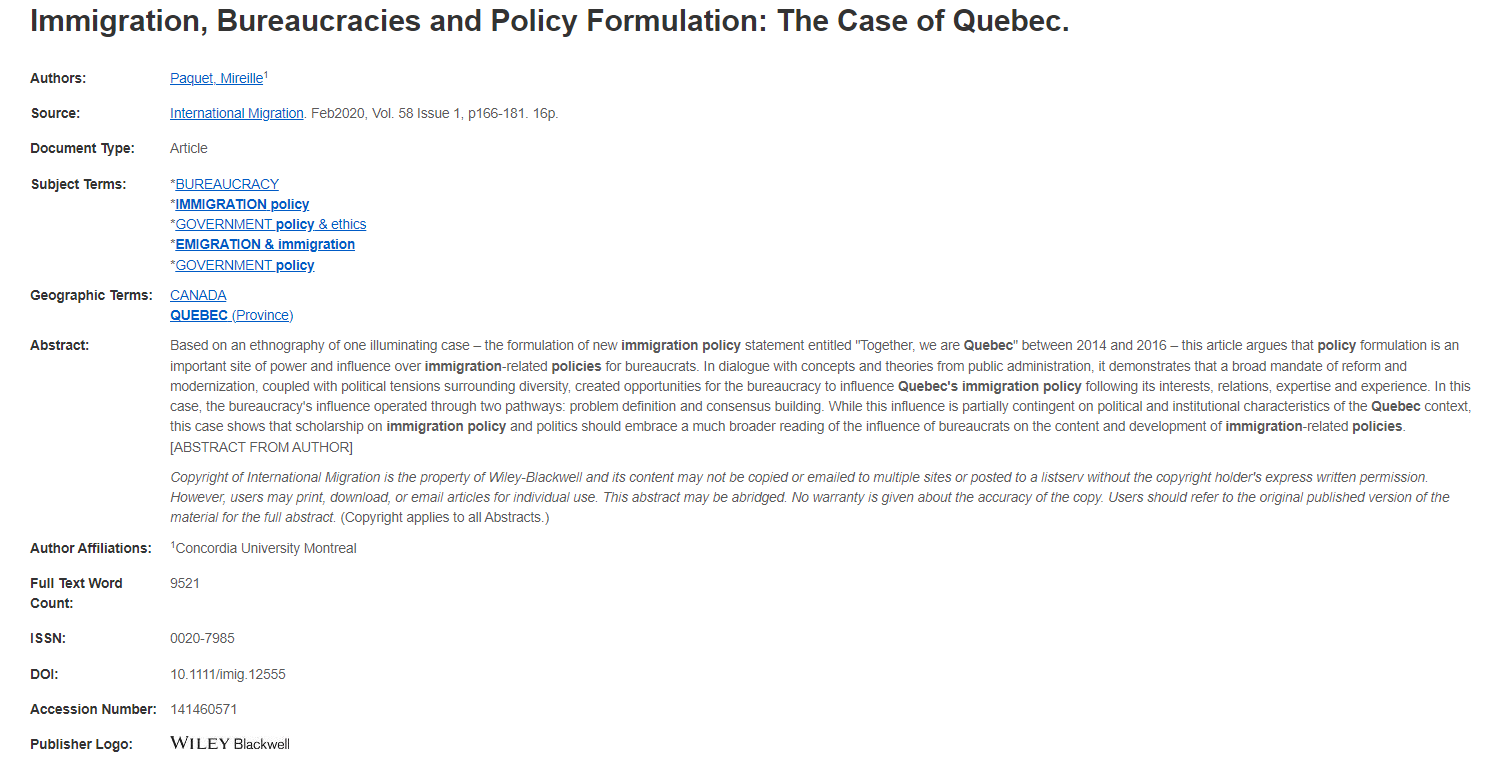 Author
Length: between 15-30 pages
The author is a Concordia faculty member
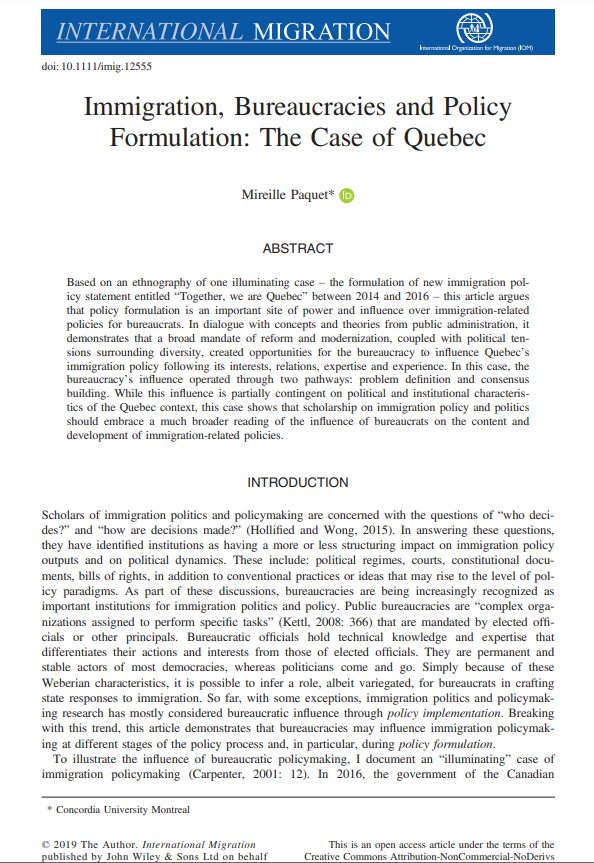 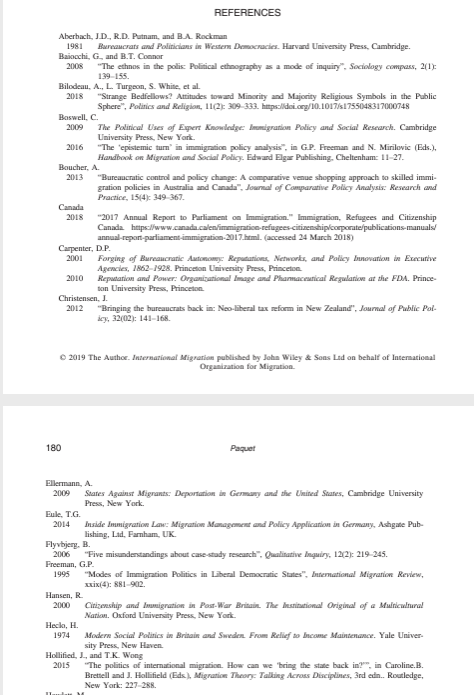 Structure: the article has sections and headings, there is also a methods section and a conclusion
References: An extensive reference list of scholarly sources and citations
Audience/Language: specialist language used, for a specific audience of readers
ProQuest Combined Canadian
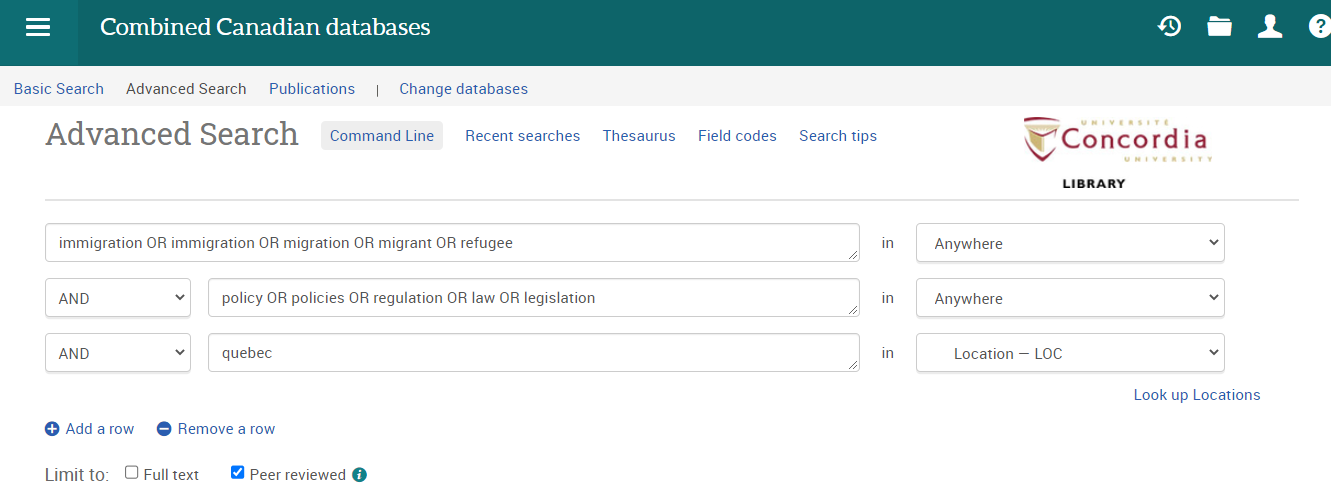 Using the same keywords and synonyms I used in Political Science Complete, I will perform another search in this Canadian journal database. 
Note, I’m searching Quebec as a Location, and I’ve already checked off ‘peer reviewed’ as an option.
Google Scholar
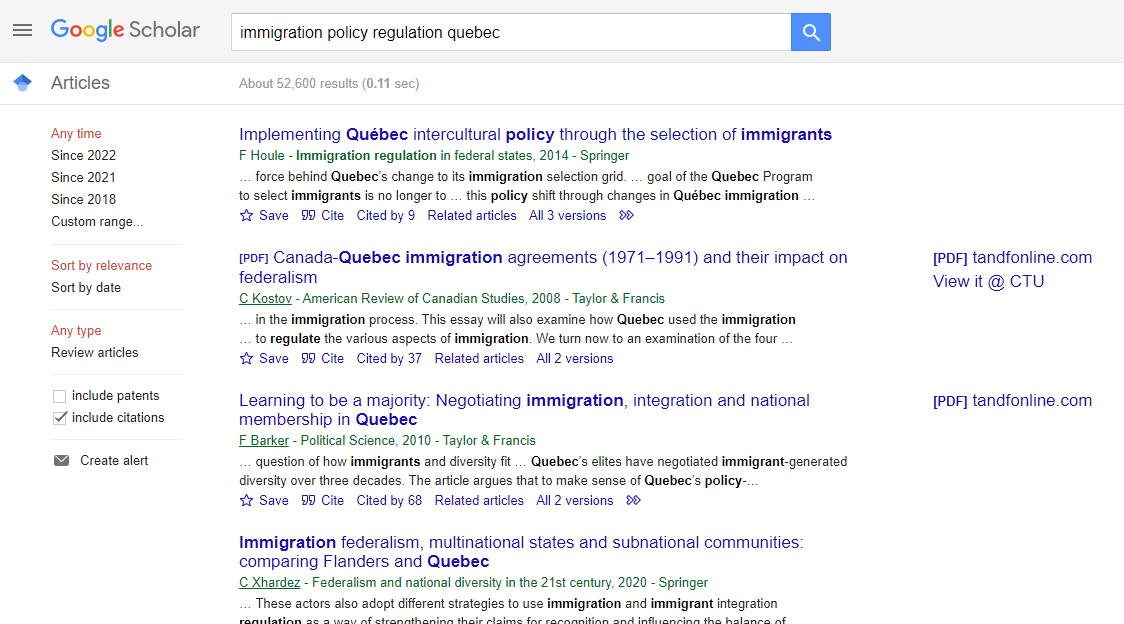 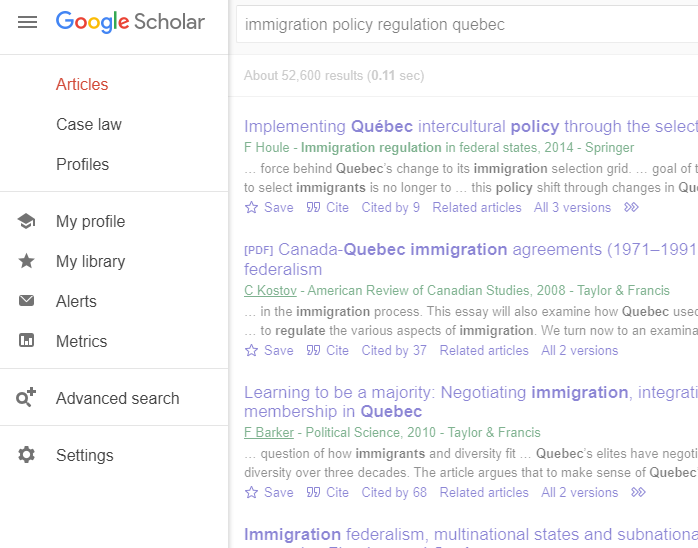 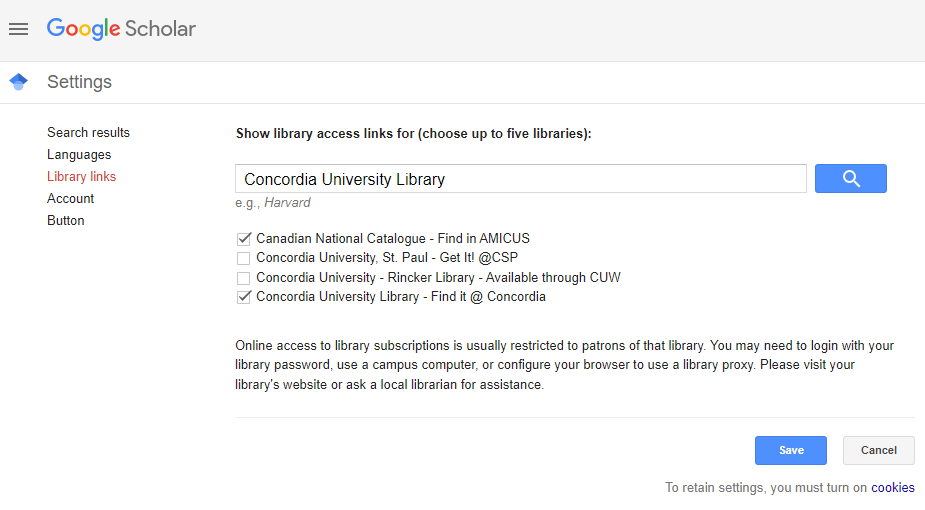 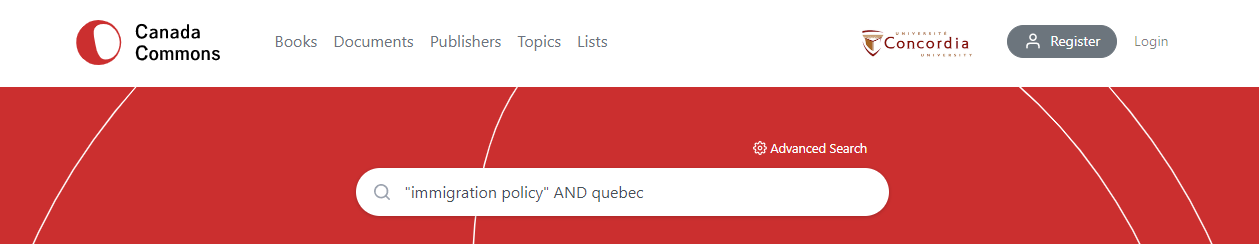 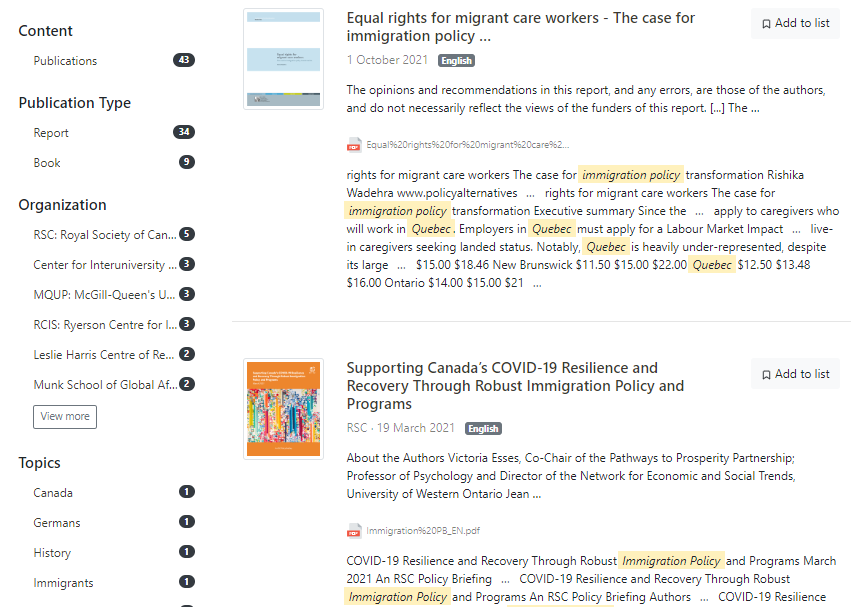 Canada Commons includes scholarly ebooks and publications from independent publishers, and public policy papers from think tanks and government.
I narrowed to 2021 and found about 50 results.
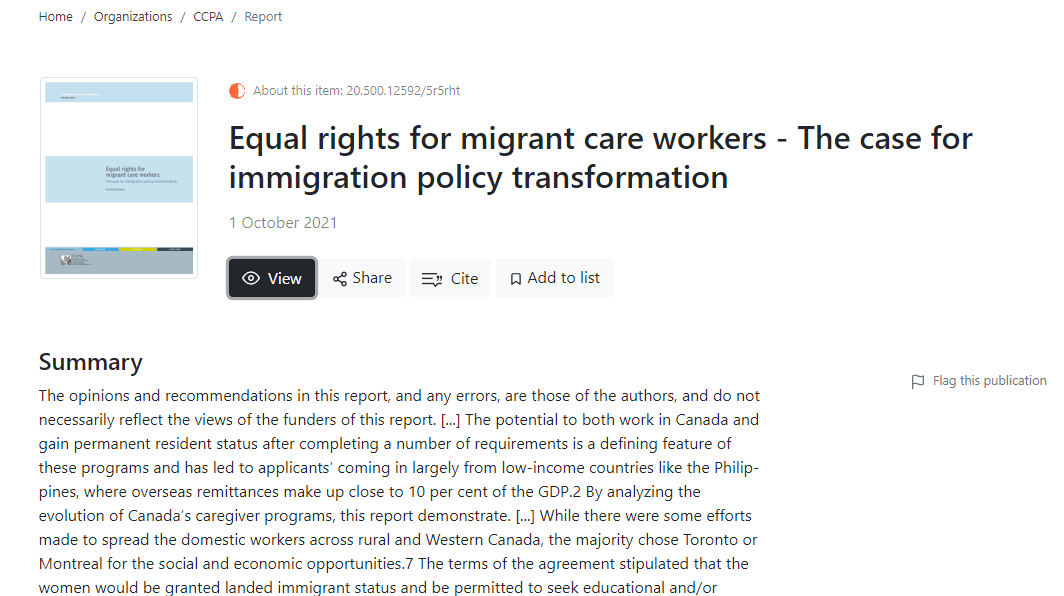 Always evaluate your sources! Who are the authors? What is the organization?
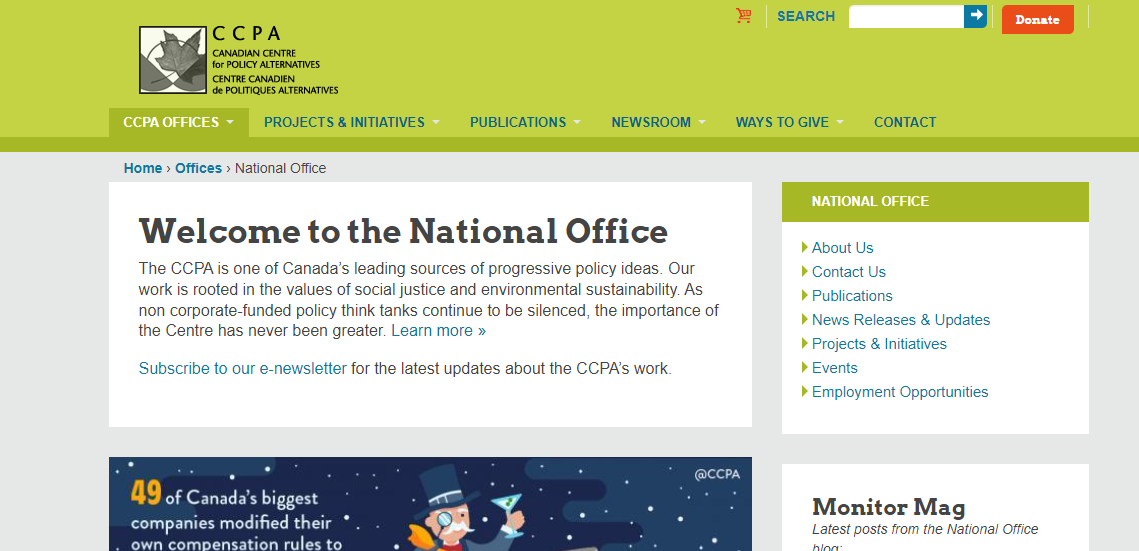 There is help available!
Michelle.Lake@Concordia.ca
Key points from today’s workshop
Go through the library website to connect to everything we have access to at Concordia
Use a SCPA recommended database to find journal articles
Think about and plan your keywords and search strategy
Evaluate all your sources
There is help available at the library!